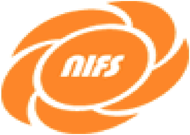 Comment on the middle flux module
- Proposal of the blanket functional tests -
Takeo Nishitani 

1National Institute for Fusion Science, 322-6 Oroshi-cho, Toki 509-5292, Japan
Workshop on Advanced Neutron Source and its Application, Aomori, 4-5 November 2017
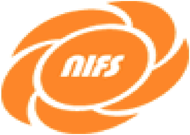 ITER program is delayed. Substantial TMB test is later than 2038.
Nuclear functional test of the blanket is required much earlier.
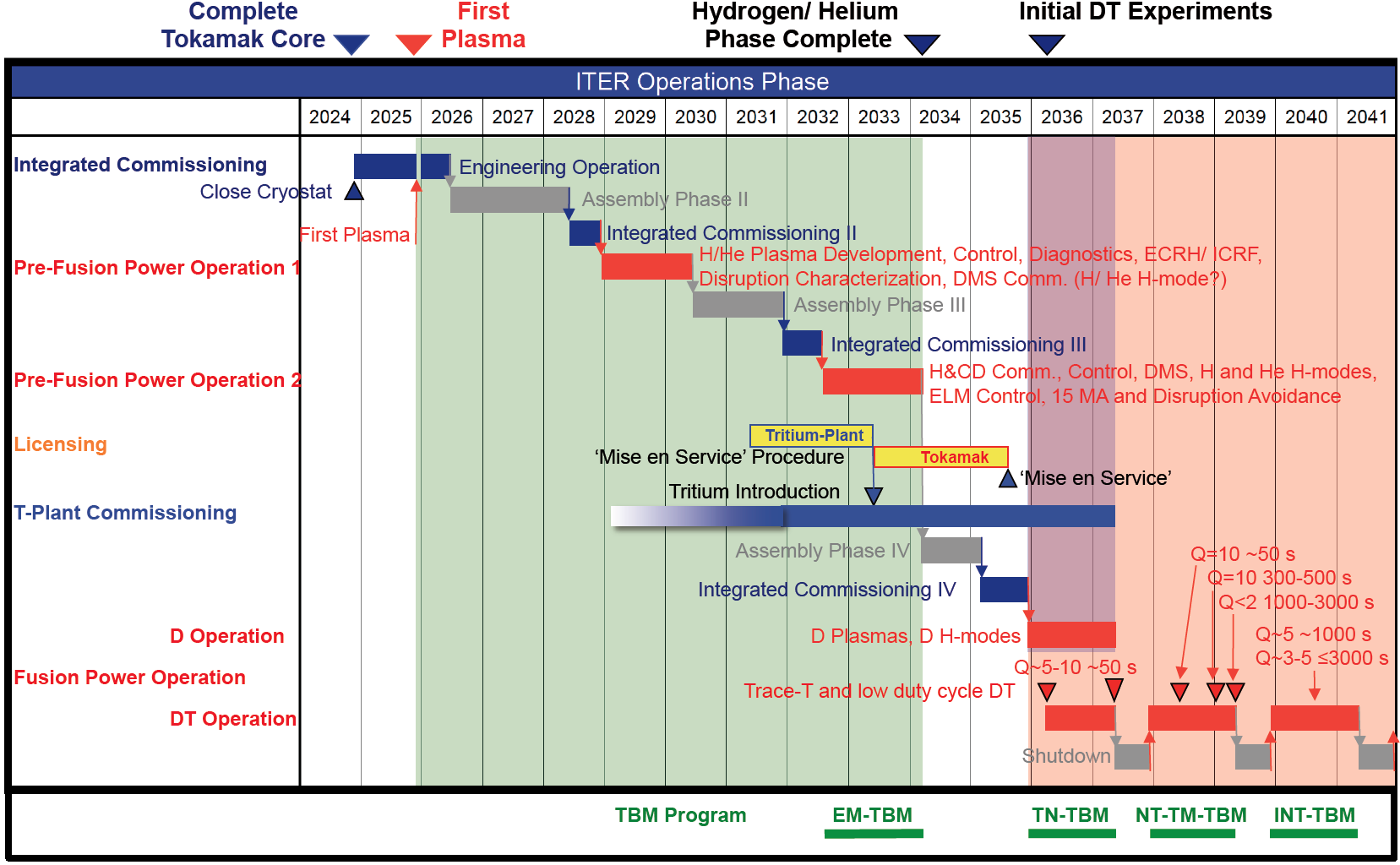 33rd Meeting of the ITPA Topical Group on Diagnostics, 16-19 October, 2017, ITER Organization, France
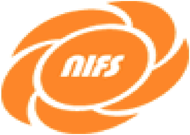 Tritium Release Test Module (from Intermediate Eng. Design Report)
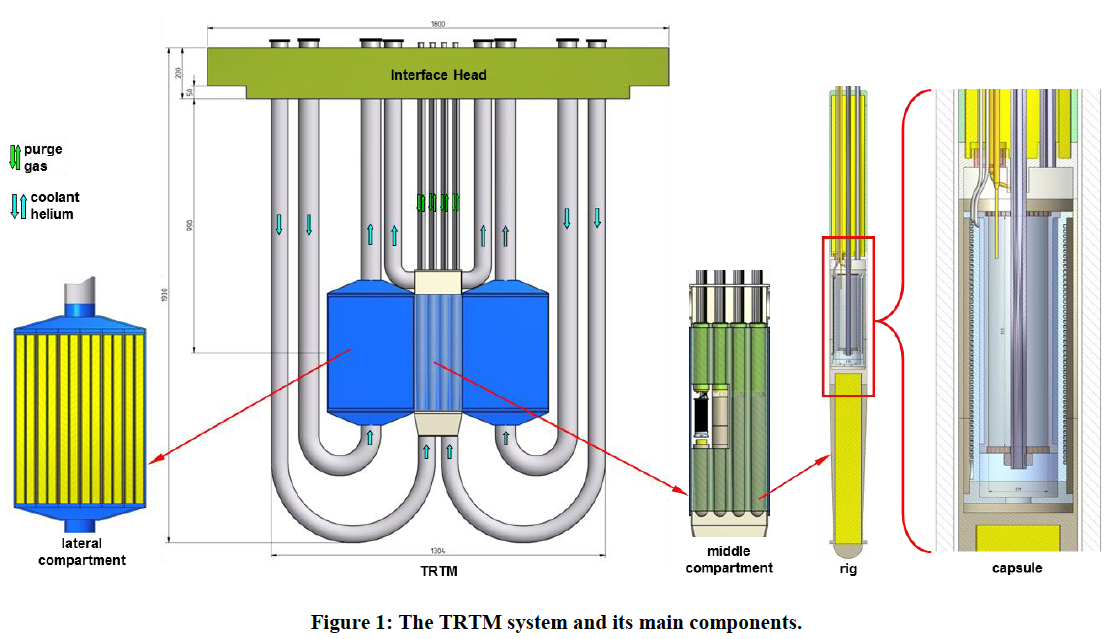 33rd Meeting of the ITPA Topical Group on Diagnostics, 16-19 October, 2017, ITER Organization, France
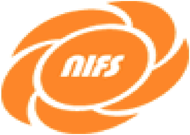 Comment and proposal
Partial model of the blanket or small scale blanket module should be considered.

for the blanket functional test, not only tritium release but also nuclear heating.
to assess irradiation effect in the breeding/multiplying materials including impact on the tritium permeation
33rd Meeting of the ITPA Topical Group on Diagnostics, 16-19 October, 2017, ITER Organization, France